University of Diyala    College of Engineering   Dept. of Communications
“ Digital Communications “ By Haidar N. Al-Anbagi                        Lec (10)      Time: (4 hrs)2017
Differential pulse code modulation (DPCM):
When the idea of oversampling is exploited, the correlation between adjacent samples is increased as discussed earlier. However, the disadvantage of oversampling is the redundant unnecessary samples sent and received. These redundant samples do not have essential information. Therefore, removing these redundant symbols before the encoding process would increase the transmission efficiency dramatically and that is the idea of differential pulse code modulation (DPCM). Figure (5) shows the transmitter and the receiver of the DPCM.
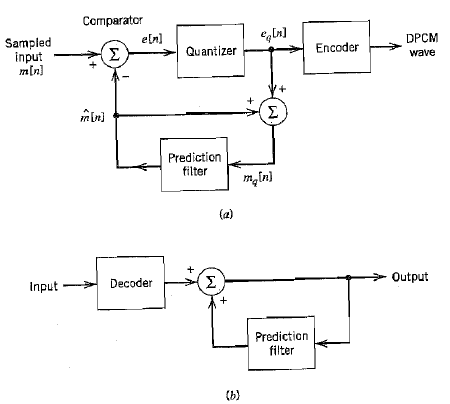 Figure (5) DPCM transmitter and receiver
The processing gain: